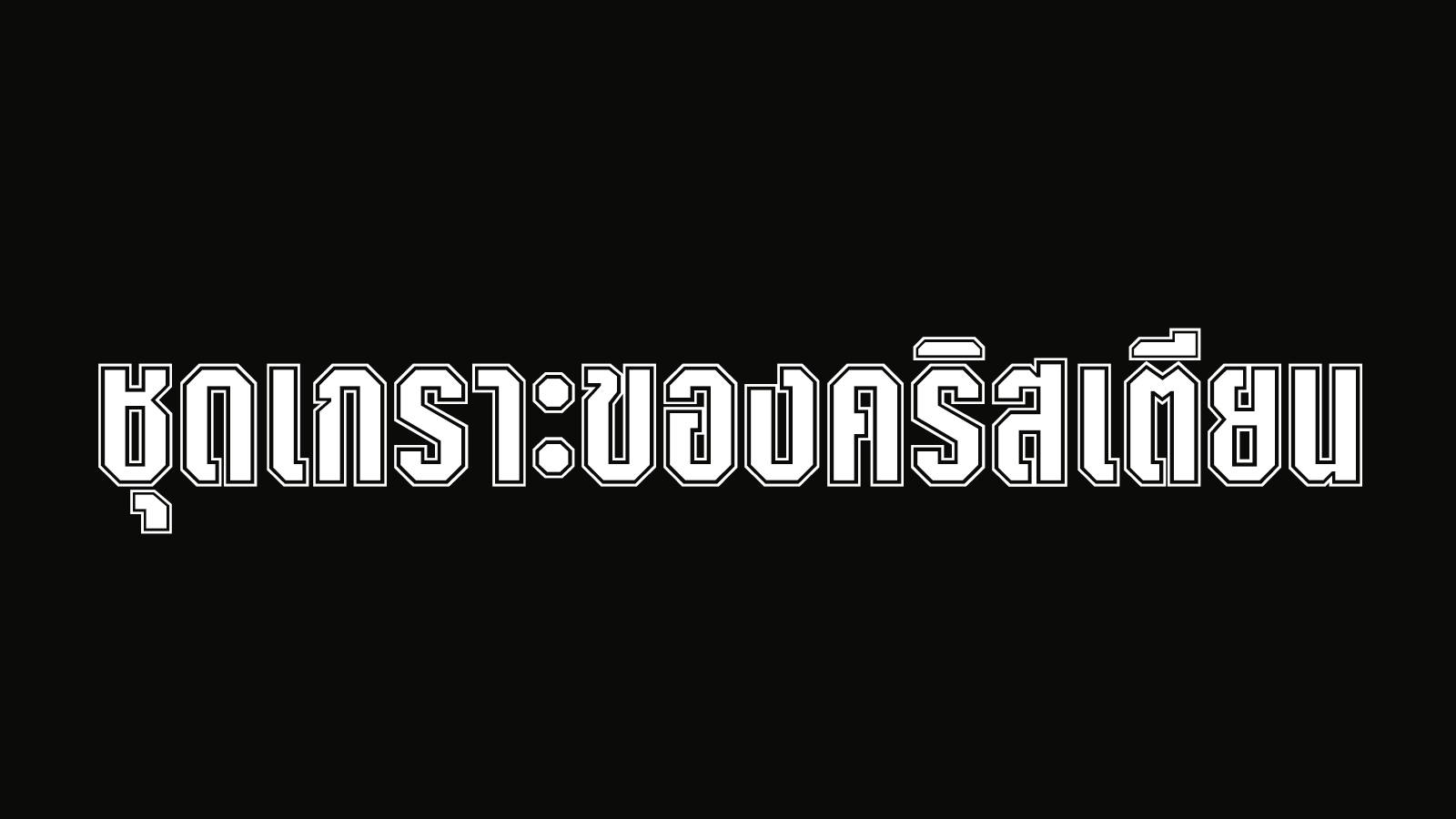 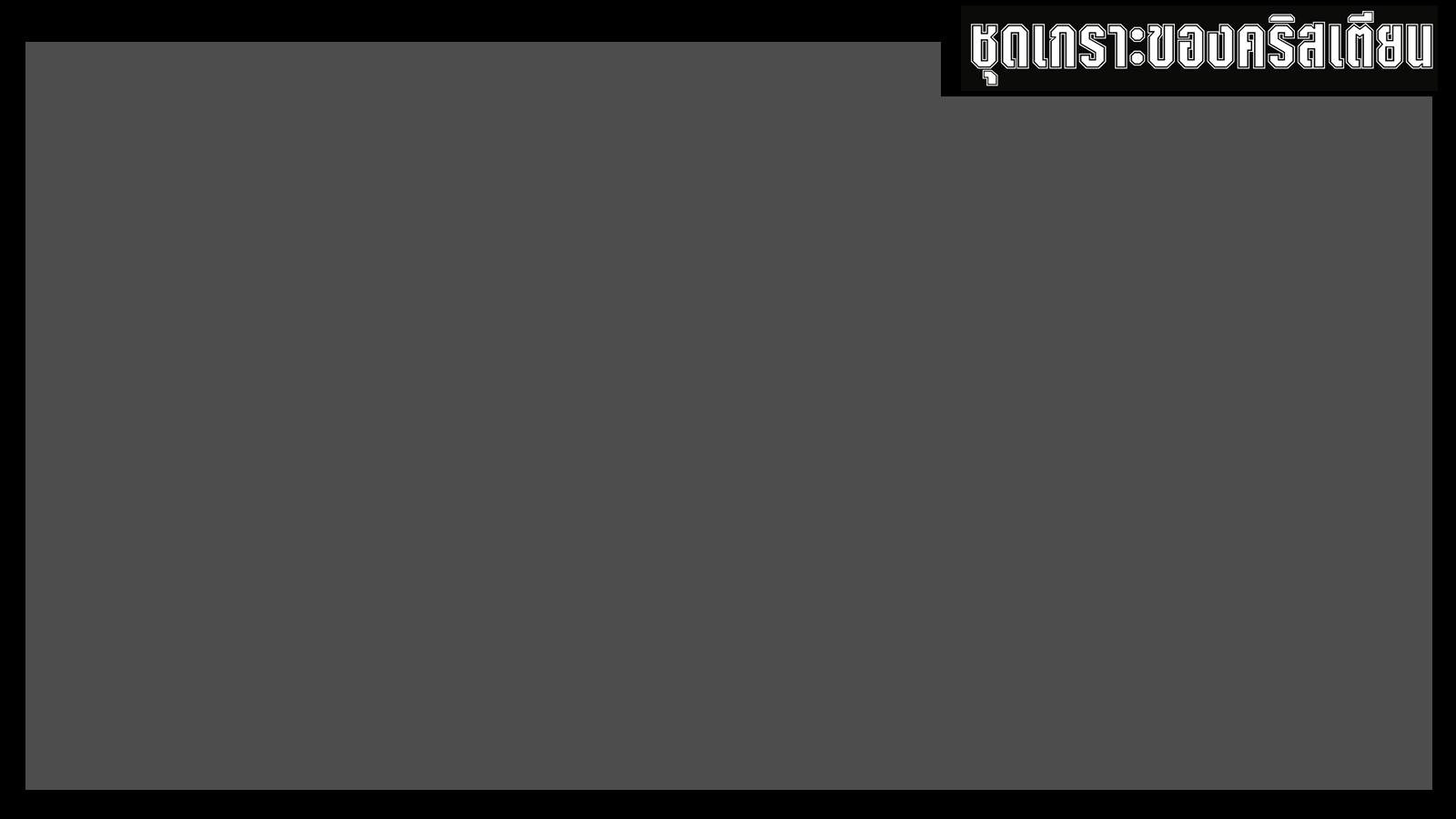 ชุดเกราะของคริสเตียน
ตอนที่ 8: ฤทธ์เดชของถ้อยคำที่พูดออกมา
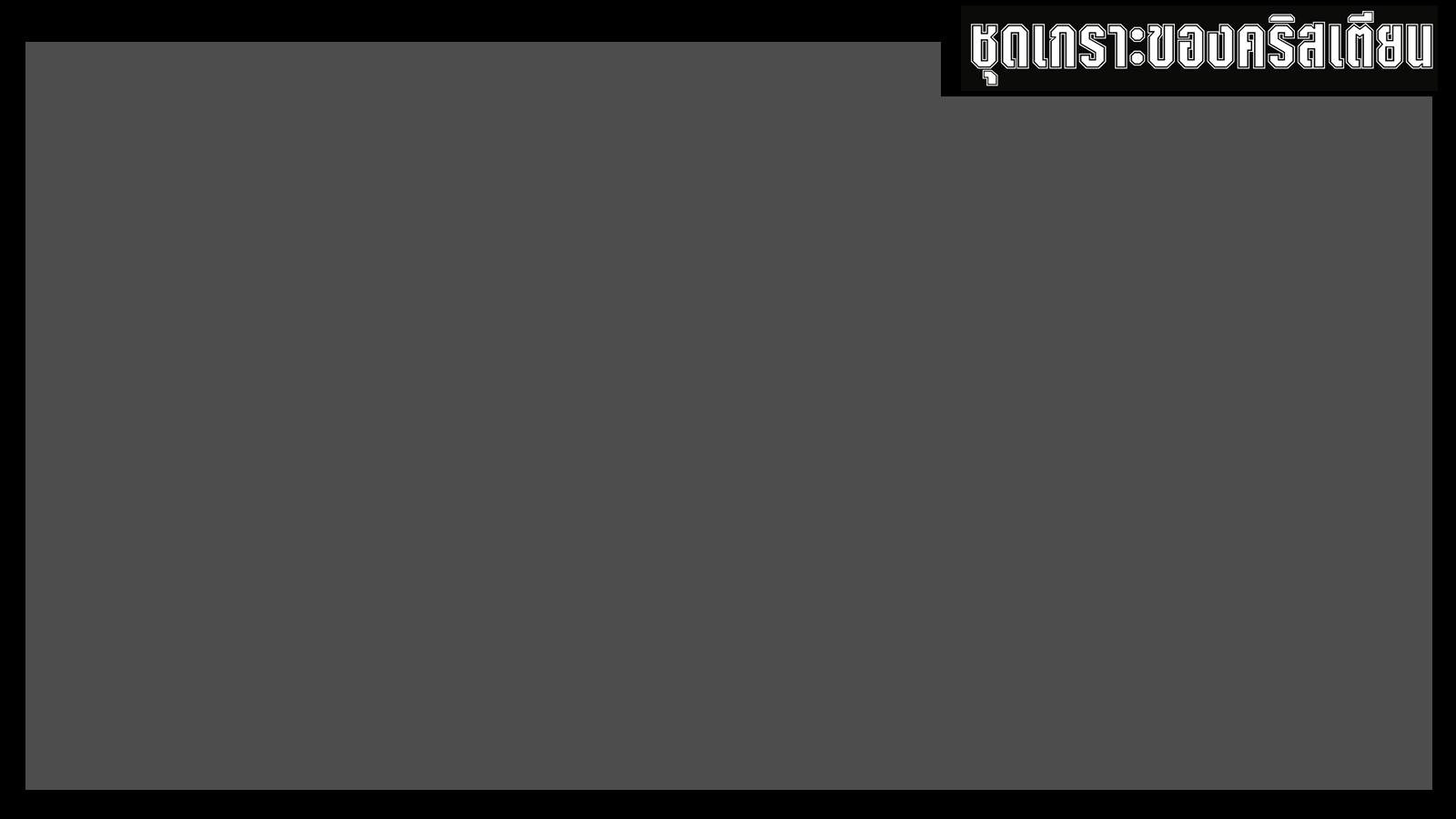 เอเฟซัส 6:17
17 จงสวมหมวกเกราะแห่งความรอด และถือดาบแห่งพระวิญญาณคือพระวจนะของพระเจ้า
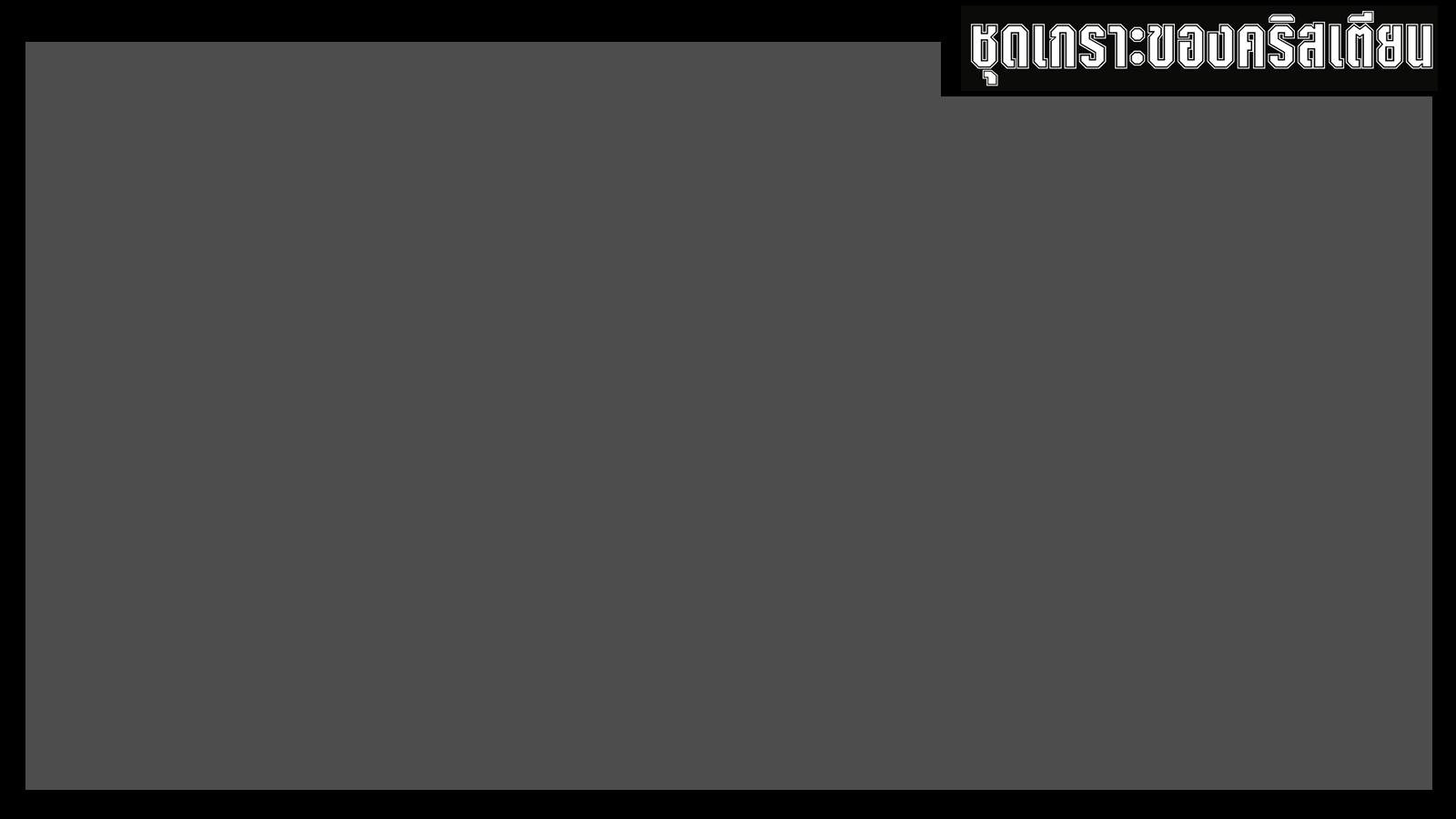 1.	เรมา: ถ้อยคำที่พูดออกมา
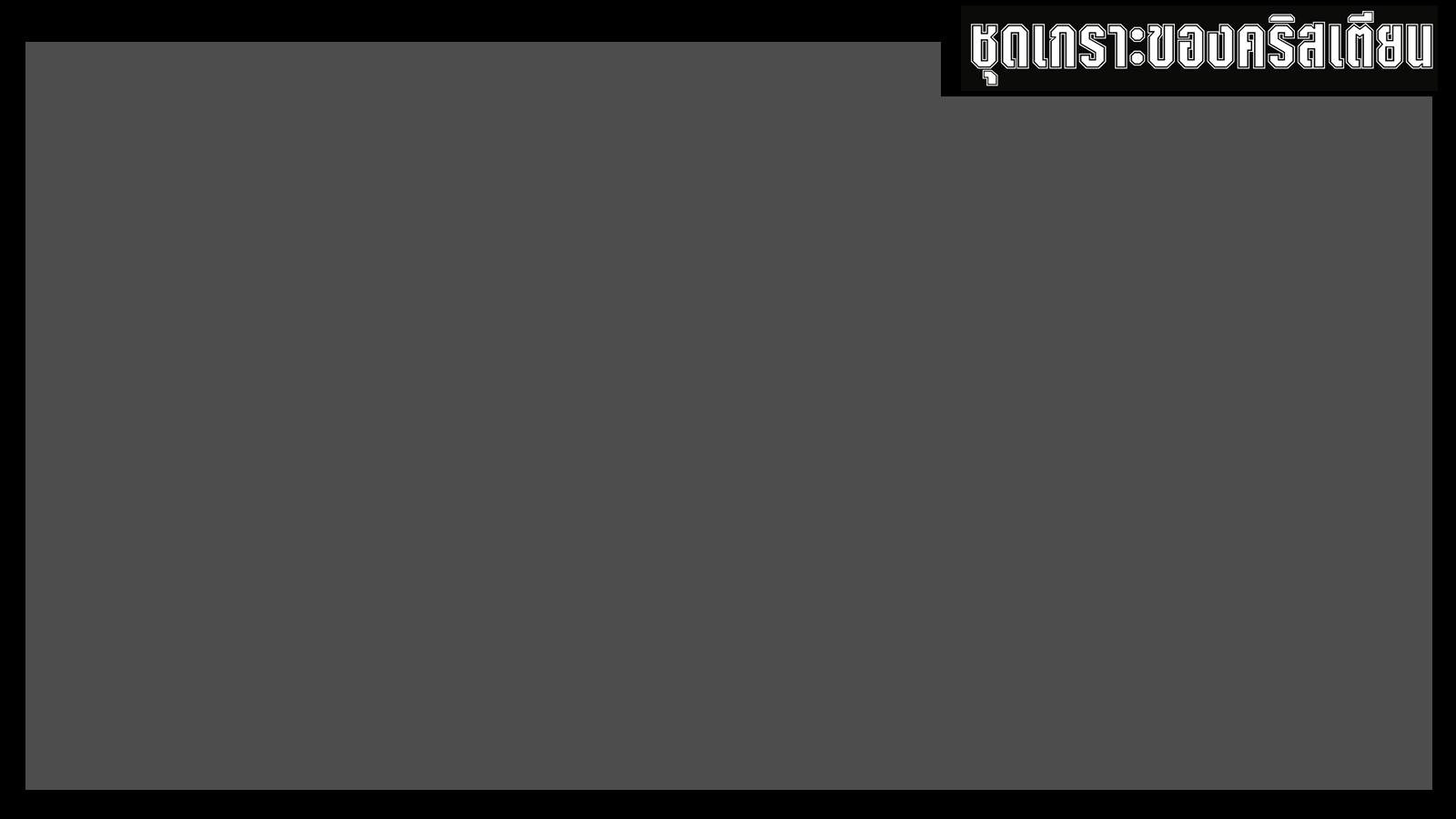 เอเฟซัส 6:17
17 จงสวมหมวกเกราะแห่งความรอด และถือดาบแห่งพระวิญญาณคือพระวจนะของพระเจ้า
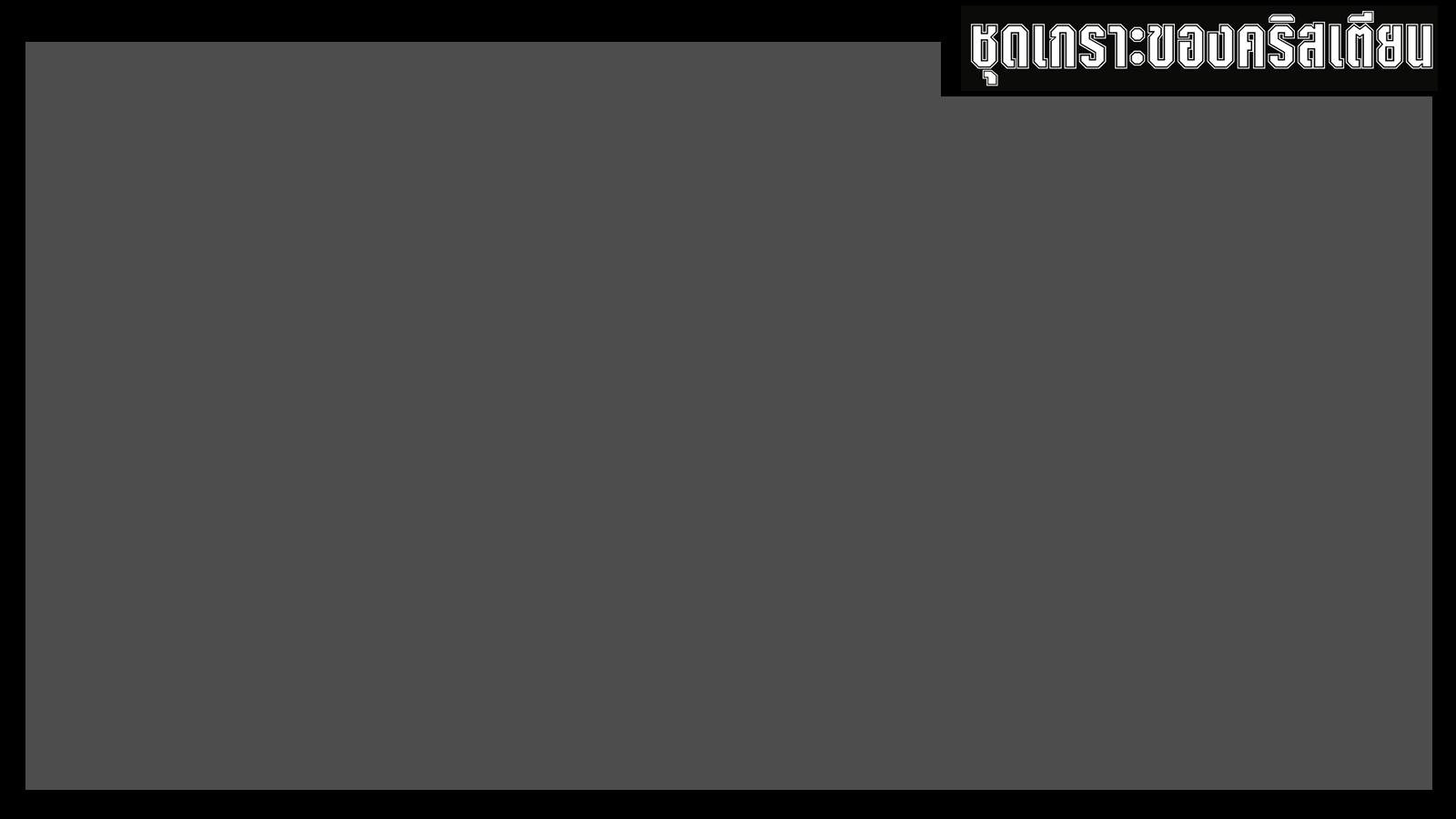 2.	พระเยซูทรงปราบศัตรูให้พ่ายแพ้ด้วยถ้อยคำที่พูดออกมา
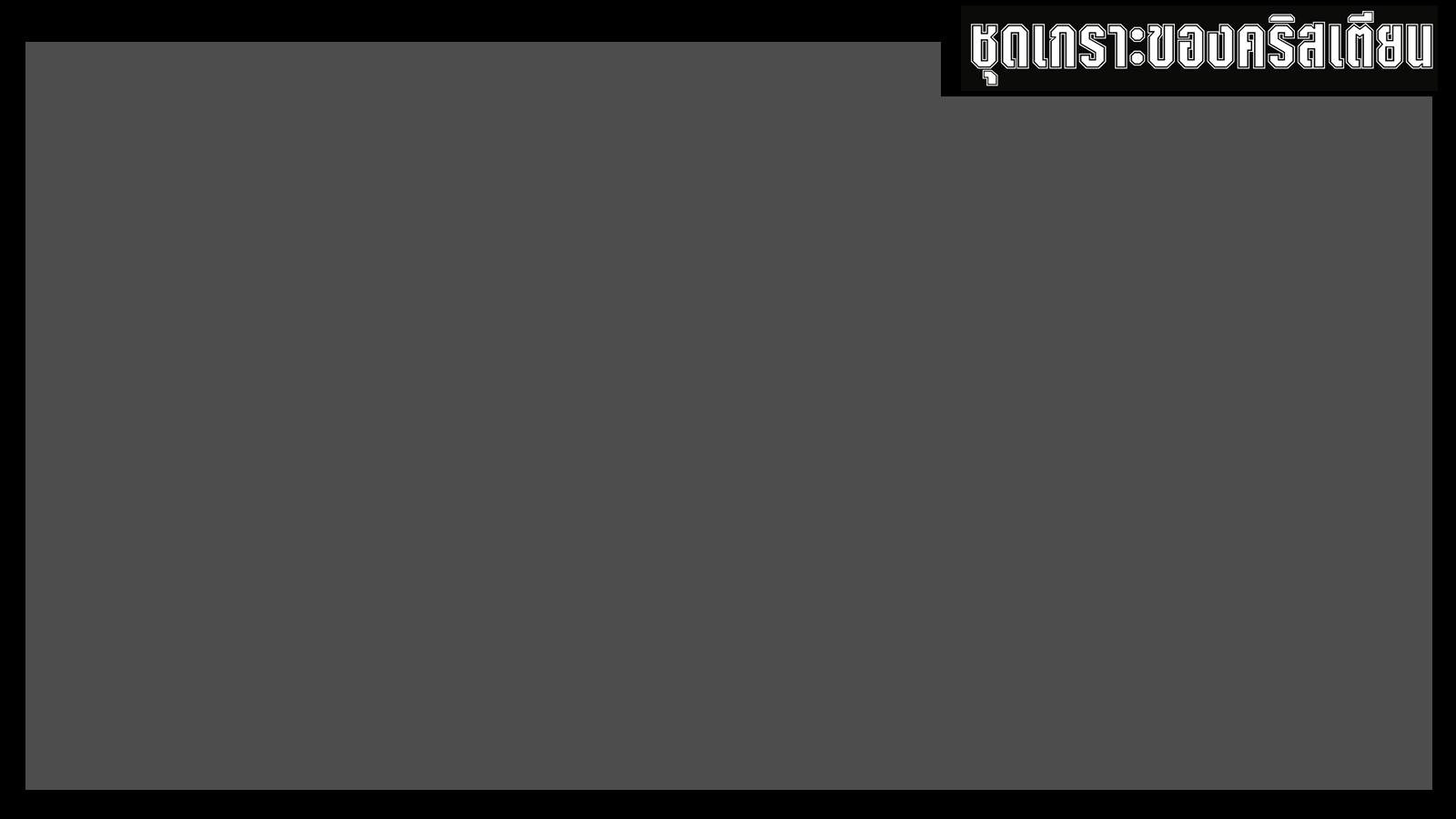 มัทธิว 4:4
4 พระเยซูตรัสตอบว่า “มีคำเขียนไว้ว่า ‘มนุษย์ไม่อาจ
ดำรงชีวิตด้วยอาหารเพียงอย่างเดียวแต่ดำรงชีวิตด้วย
ทุกถ้อยคำจากพระโอษฐ์ของพระเจ้า’
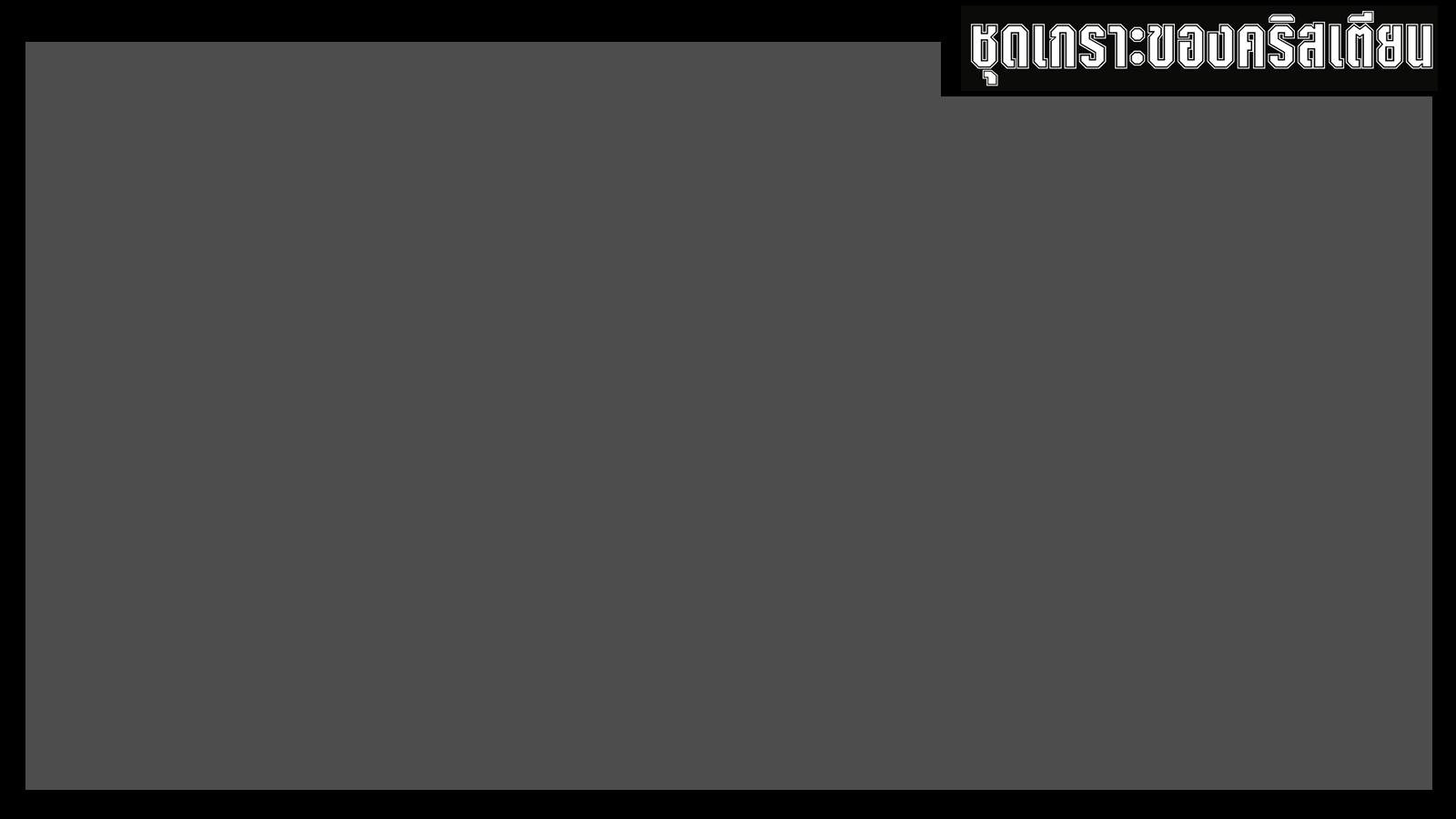 วิวรณ์ 19:11-21
11 ข้าพเจ้าเห็นฟ้าสวรรค์เปิดอยู่และมีม้าขาวตัวหนึ่งยืนอยู่
ต่อหน้าข้าพเจ้า พระนามของพระองค์ผู้ทรงม้านั้นคือ
พระผู้ซื่อสัตย์และเที่ยงแท้ พระองค์ทรงพิพากษาและสู้ศึก
ด้วยความยุติธรรม 12 พระเนตรของพระองค์ดุจไฟโชติช่วง บนพระเศียรมีมงกุฎหลายอัน ทรงมีพระนามจารึกไว้บน
พระกาย ไม่มีผู้ใดรู้จักพระนามนั้นเลยนอกจากพระองค์เอง
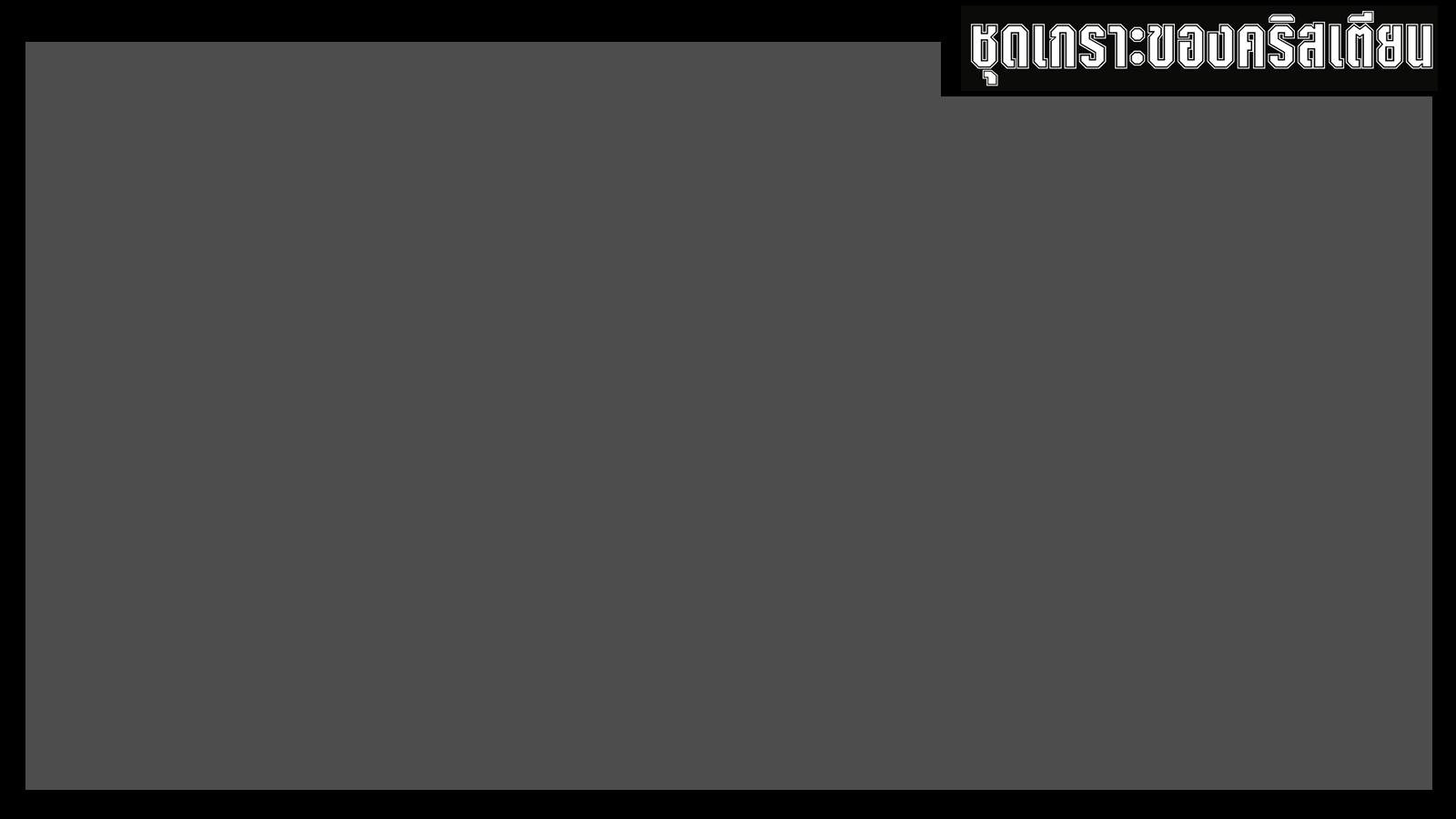 วิวรณ์ 19:11-21
13 ทรงฉลองพระองค์ซึ่งได้จุ่มในเลือด และพระนามของพระองค์คือพระวาทะของพระเจ้า
14 บรรดากองทัพสวรรค์สวมอาภรณ์ผ้าลินินเนื้อดีขาวสะอาดนั่งบนหลังม้าขาวกำลังตามเสด็จพระองค์ไป
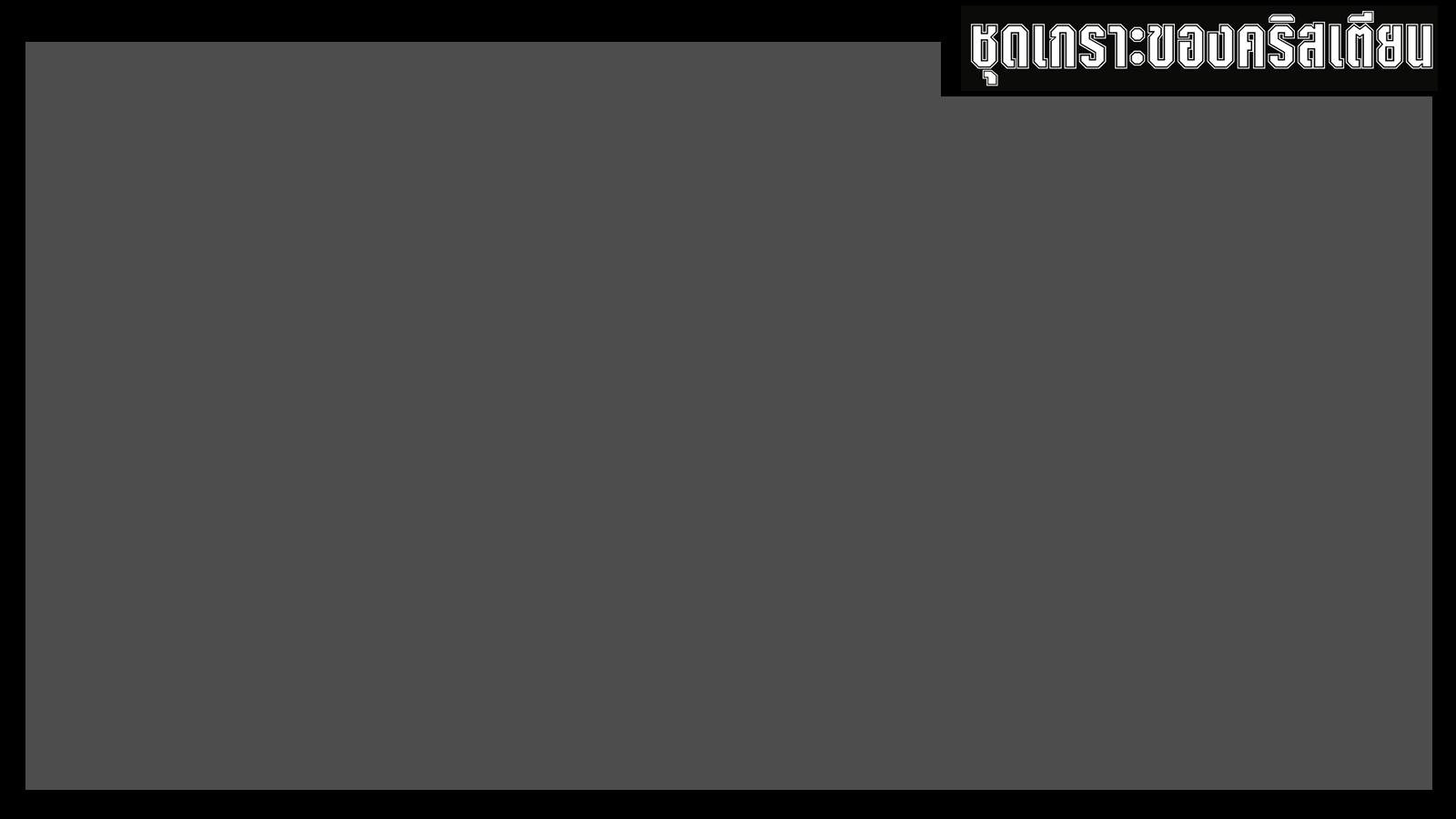 วิวรณ์ 19:11-21
15 พระแสงคมกริบออกมาจากพระโอษฐ์ของพระองค์ ทรงใช้พระแสงนี้ฟาดฟันประชาชาติ “พระองค์จะทรงปกครอง
พวกเขาด้วยคทาเหล็ก” พระองค์ทรงเหยียบย่ำองุ่นในบ่อย่ำ
แห่งพระพิโรธเกรี้ยวกราดของพระเจ้าผู้ทรงฤทธิ์
16 ที่เสื้อคลุมและต้นขาจารึกพระนามของพระองค์ว่า
กษัตริย์เหนือกษัตริย์ทั้งหลาย เจ้านายเหนือเจ้านายทั้งหลาย
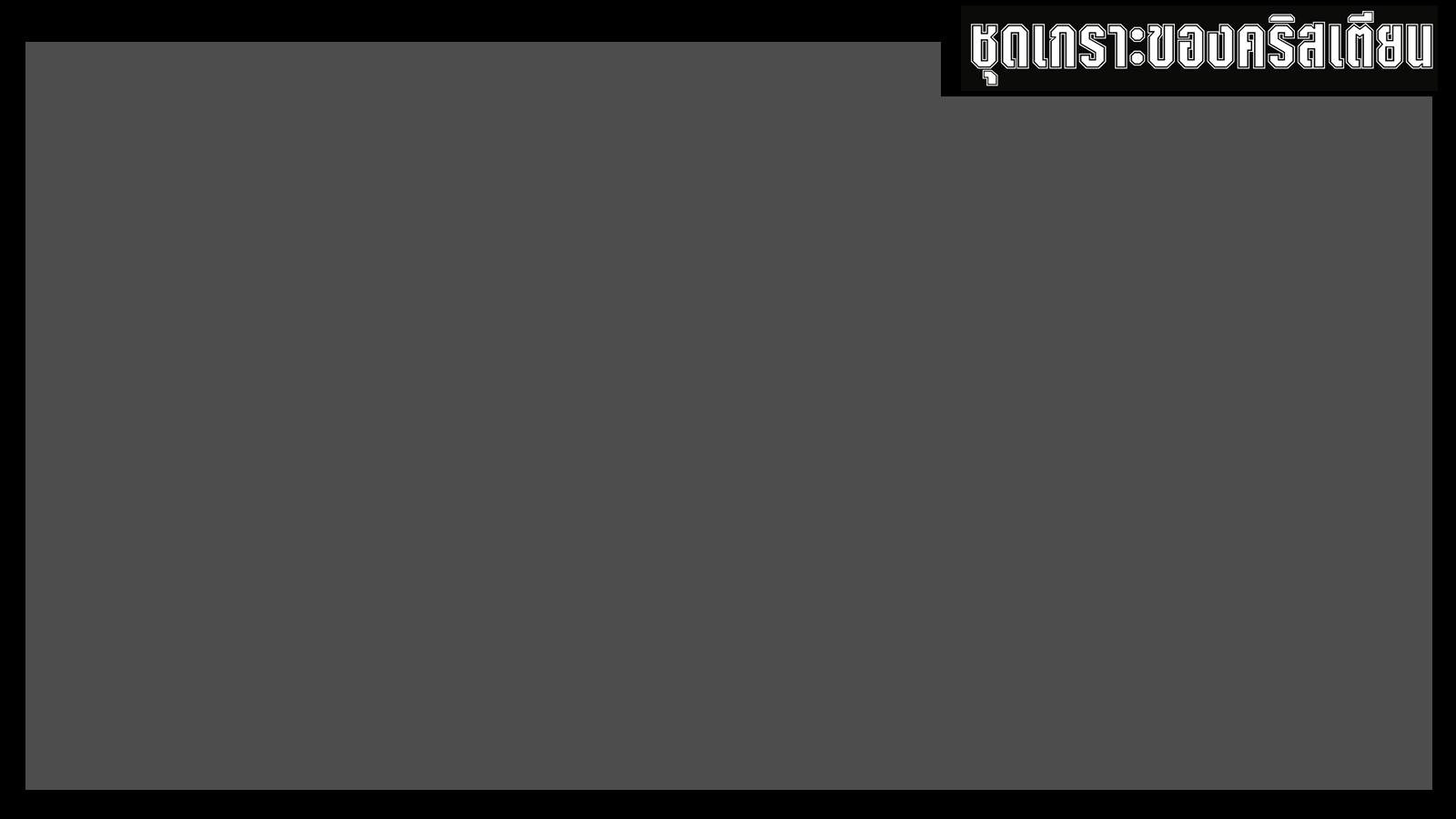 วิวรณ์ 19:11-21
17 แล้วข้าพเจ้าเห็นทูตสวรรค์องค์หนึ่งยืนอยู่ที่ดวงอาทิตย์
ร้องเสียงดังประกาศแก่นกทั้งมวลซึ่งบินอยู่กลางอากาศว่า
“จงมาร่วมชุมนุมกันในงานเลี้ยงใหญ่ของพระเจ้า
18 เพื่อเจ้าจะได้กินเนื้อของกษัตริย์ เนื้อของขุนพลและนายทหาร เนื้อม้าและเนื้อคนขี่ม้า และเนื้อประชาชนทั้งปวง เนื้อของทาสและไท เนื้อของผู้ใหญ่และผู้น้อย”
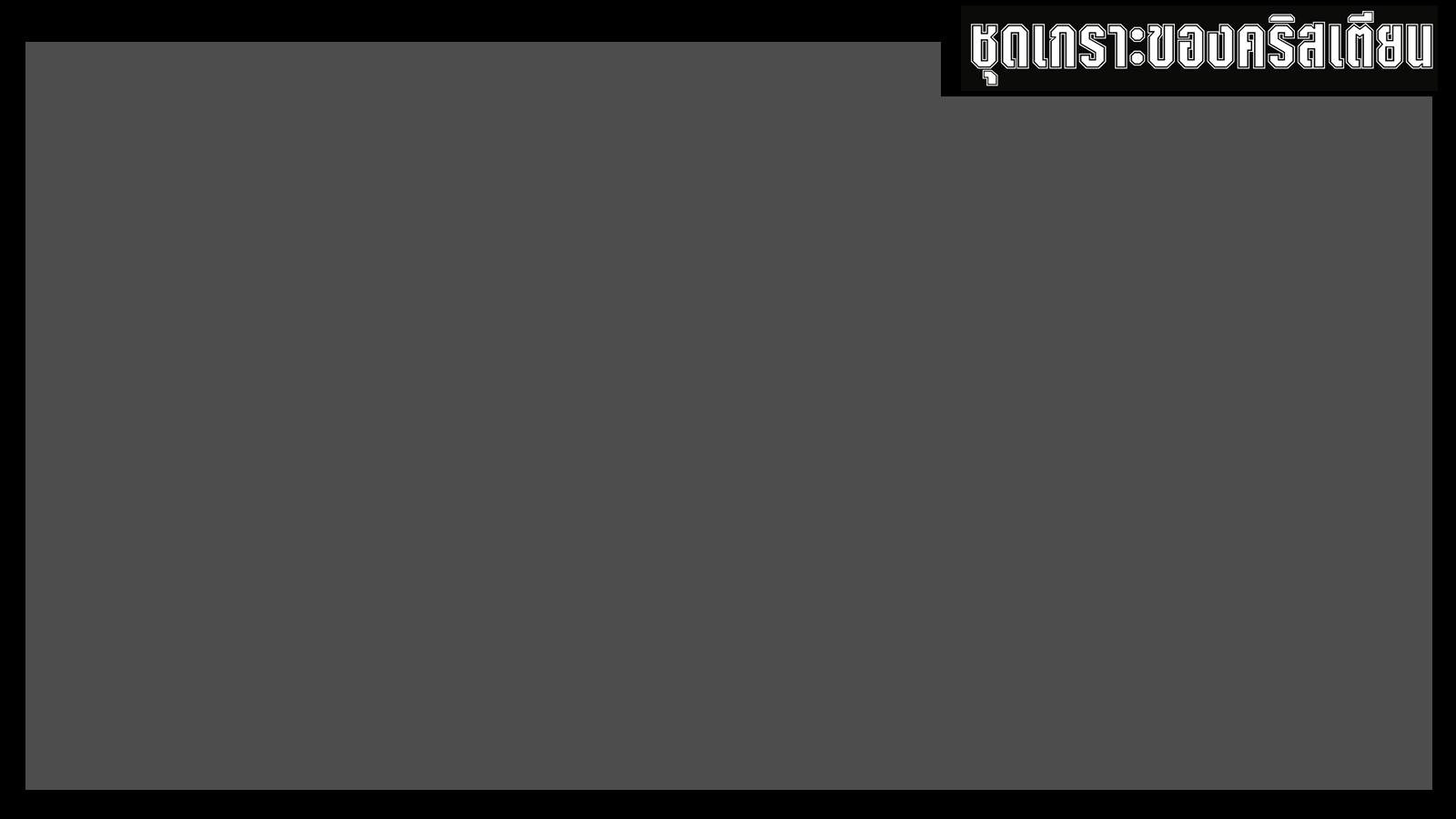 วิวรณ์ 19:11-21
19 แล้วข้าพเจ้าเห็นสัตว์ร้ายนั้นกับบรรดากษัตริย์ของโลก
พร้อมทั้งกองทัพของพวกเขามาชุมนุมกันเพื่อรบกับ
พระองค์ผู้ทรงม้าขาวและกองทัพของพระองค์
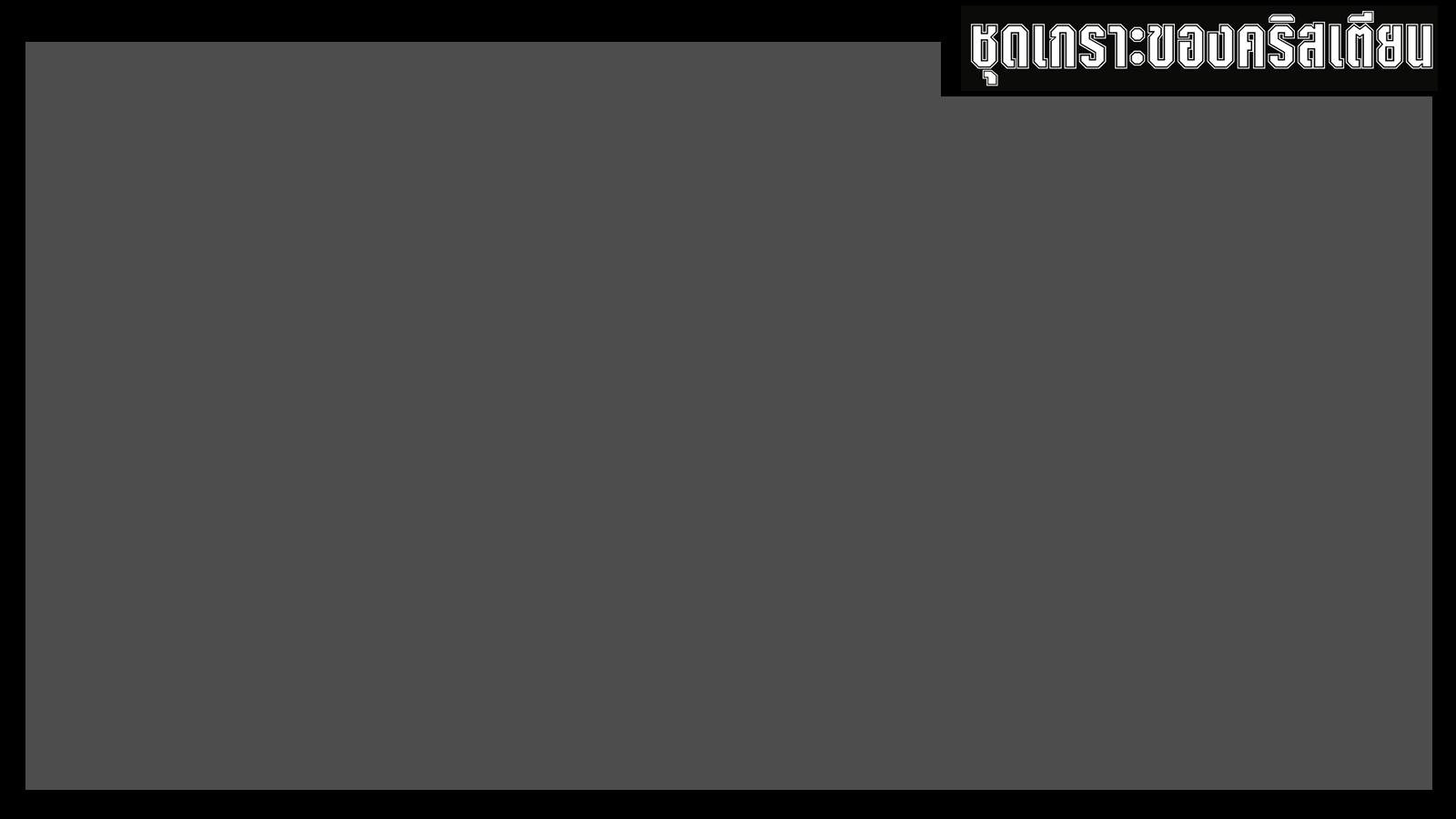 วิวรณ์ 19:11-21
20 แต่สัตว์ร้ายนั้นถูกจับพร้อมด้วยผู้เผยพระวจนะเท็จซึ่งได้
ทำหมายสำคัญแทนสัตว์ร้ายนั้น ด้วยหมายสำคัญเหล่านี้
เขาได้ล่อลวงบรรดาผู้ที่ได้รับเครื่องหมายของสัตว์ร้ายนั้น
และได้กราบนมัสการรูปจำลองของมัน ทั้งสัตว์ร้ายและ
ผู้เผยพระวจนะเท็จถูกโยนลงในบึงไฟกำมะถันลุกโชนทั้งเป็น
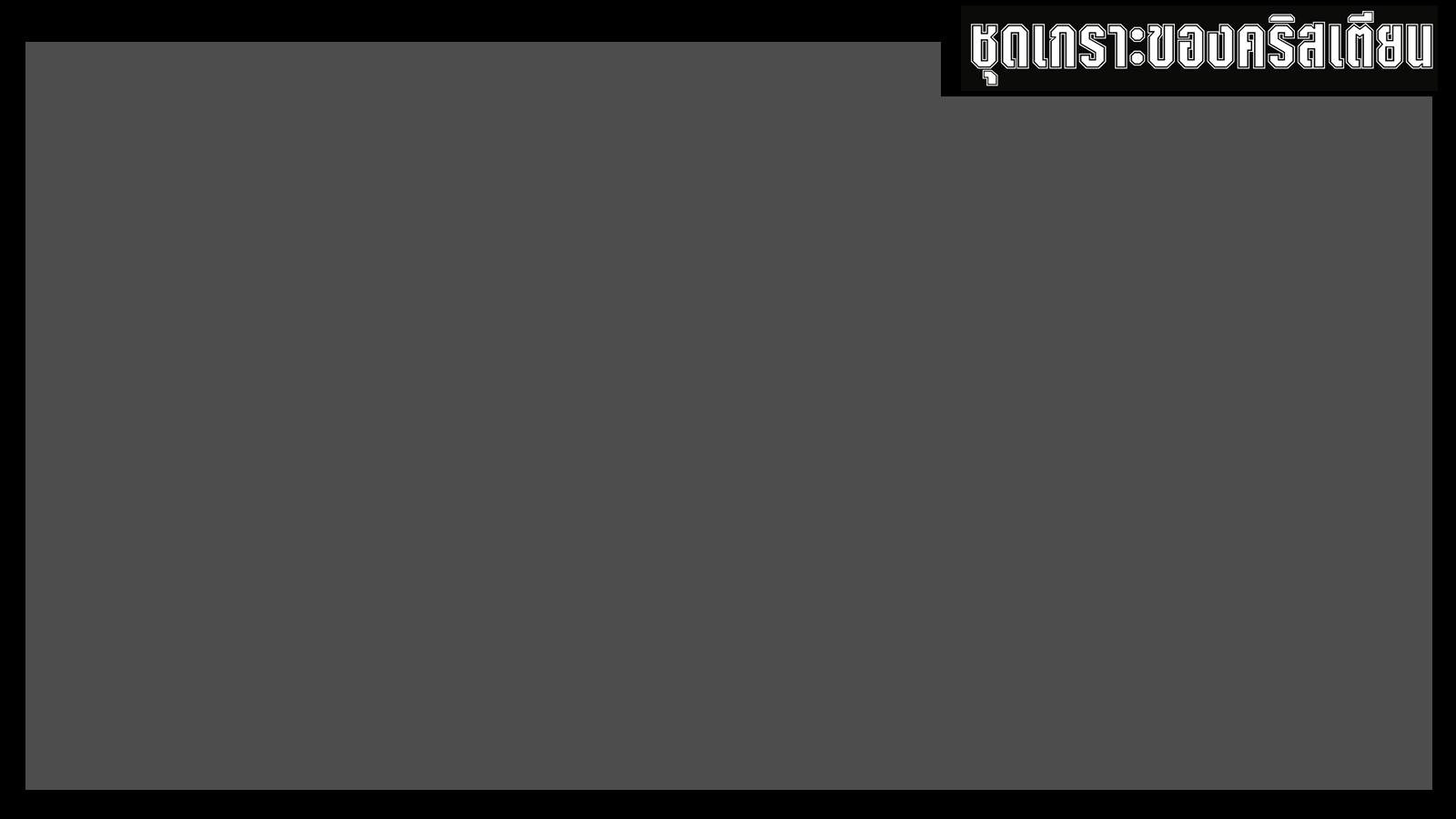 วิวรณ์ 19:11-21
21 ส่วนพวกที่เหลือถูกฆ่าด้วยพระแสงดาบซึ่งออกมาจาก
พระโอษฐ์ของพระองค์ผู้ทรงม้าขาว
แล้วนกทั้งปวงก็รุมทึ้งกินเนื้อคนเหล่านั้น
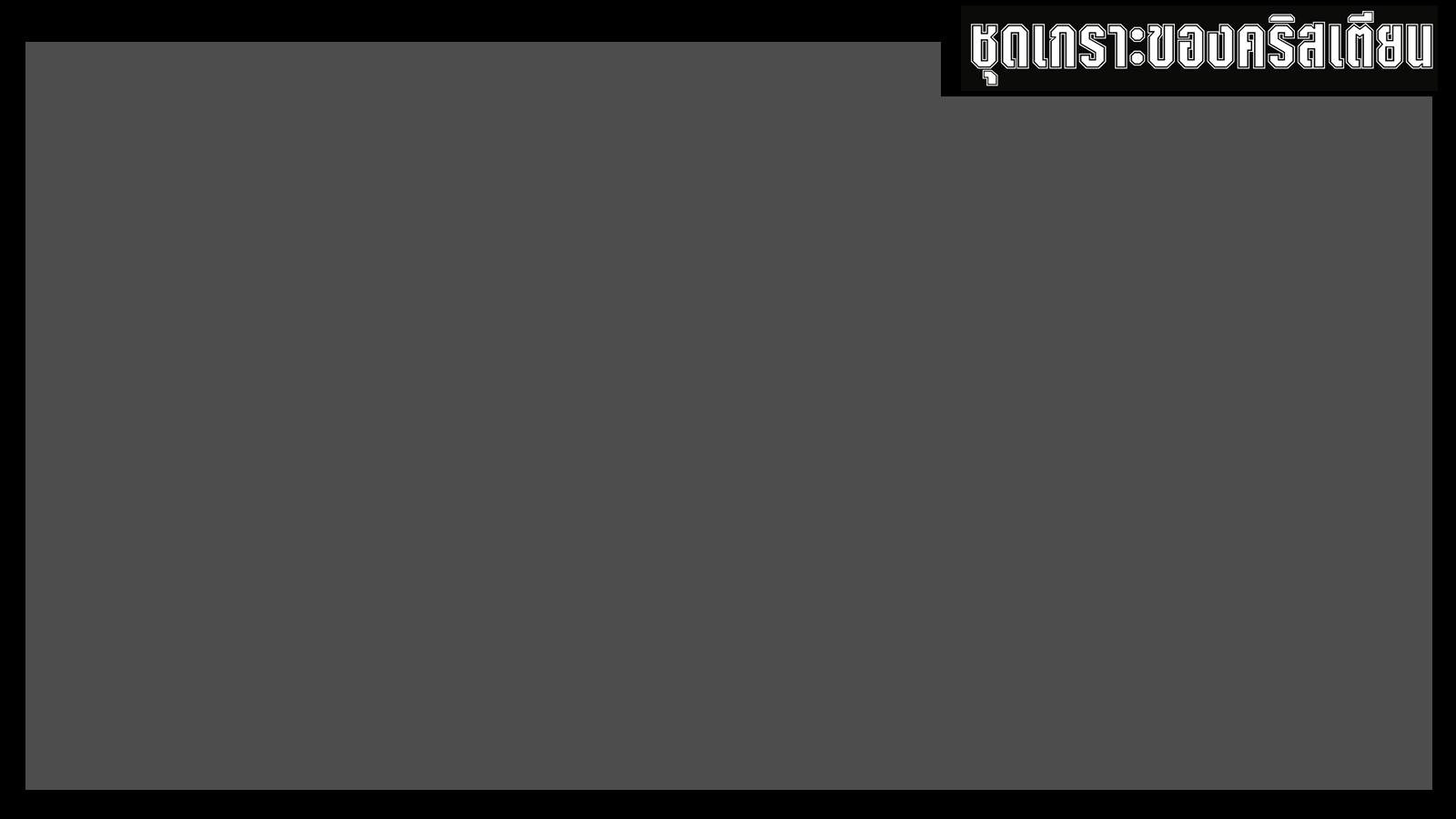 พระวจนะของพระเจ้าที่อยู่ในปากของท่าน
กลายเป็นอาวุธในฝ่ายวิญญาณ
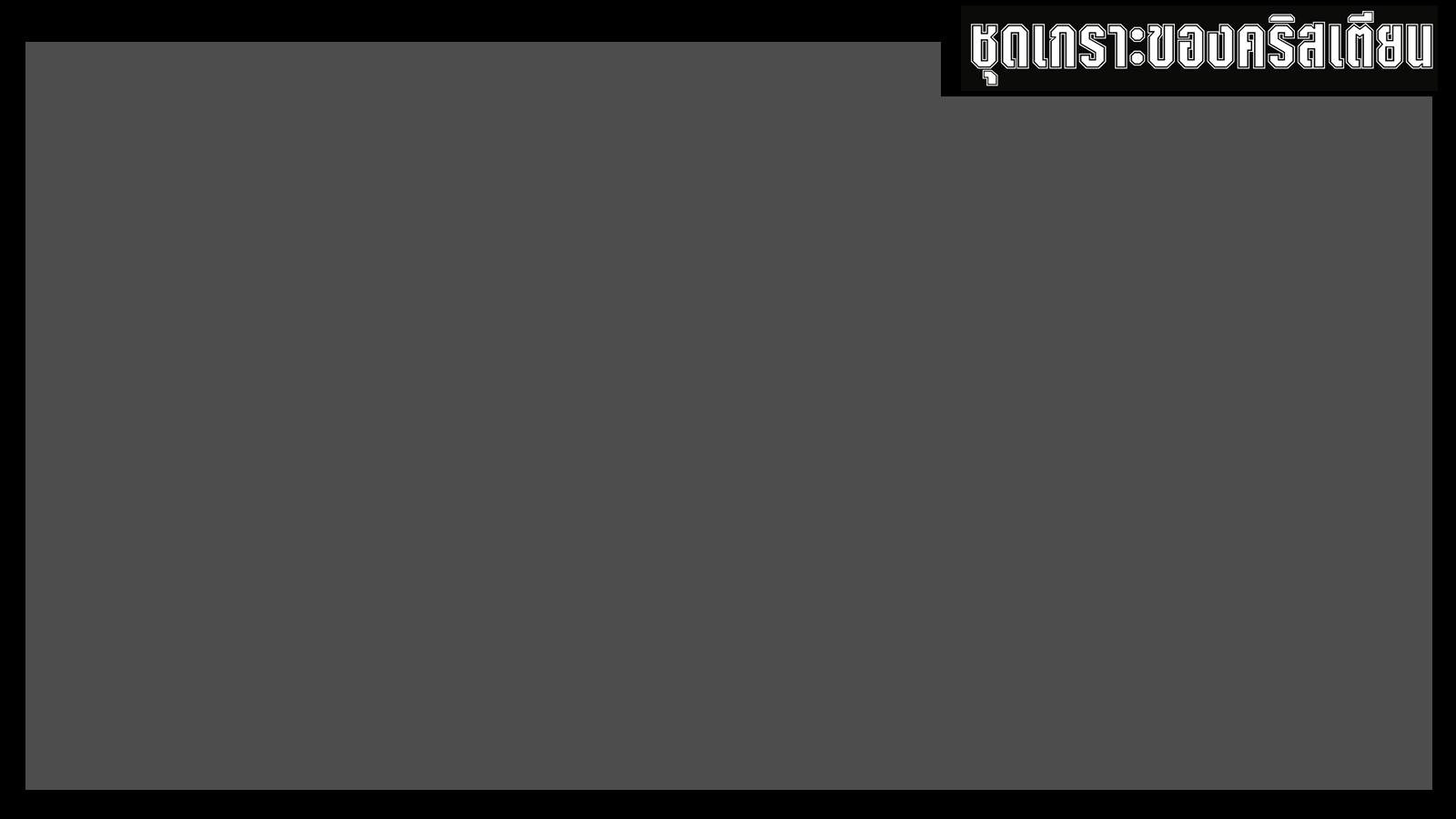 วิวรณ์ 12:11
11 พวกเขาชนะพญามาร โดยพระโลหิตของพระเมษโปดก
และโดยคำพยานของตน พวกเขาไม่กลัวตาย ไม่เสียดายชีวิต
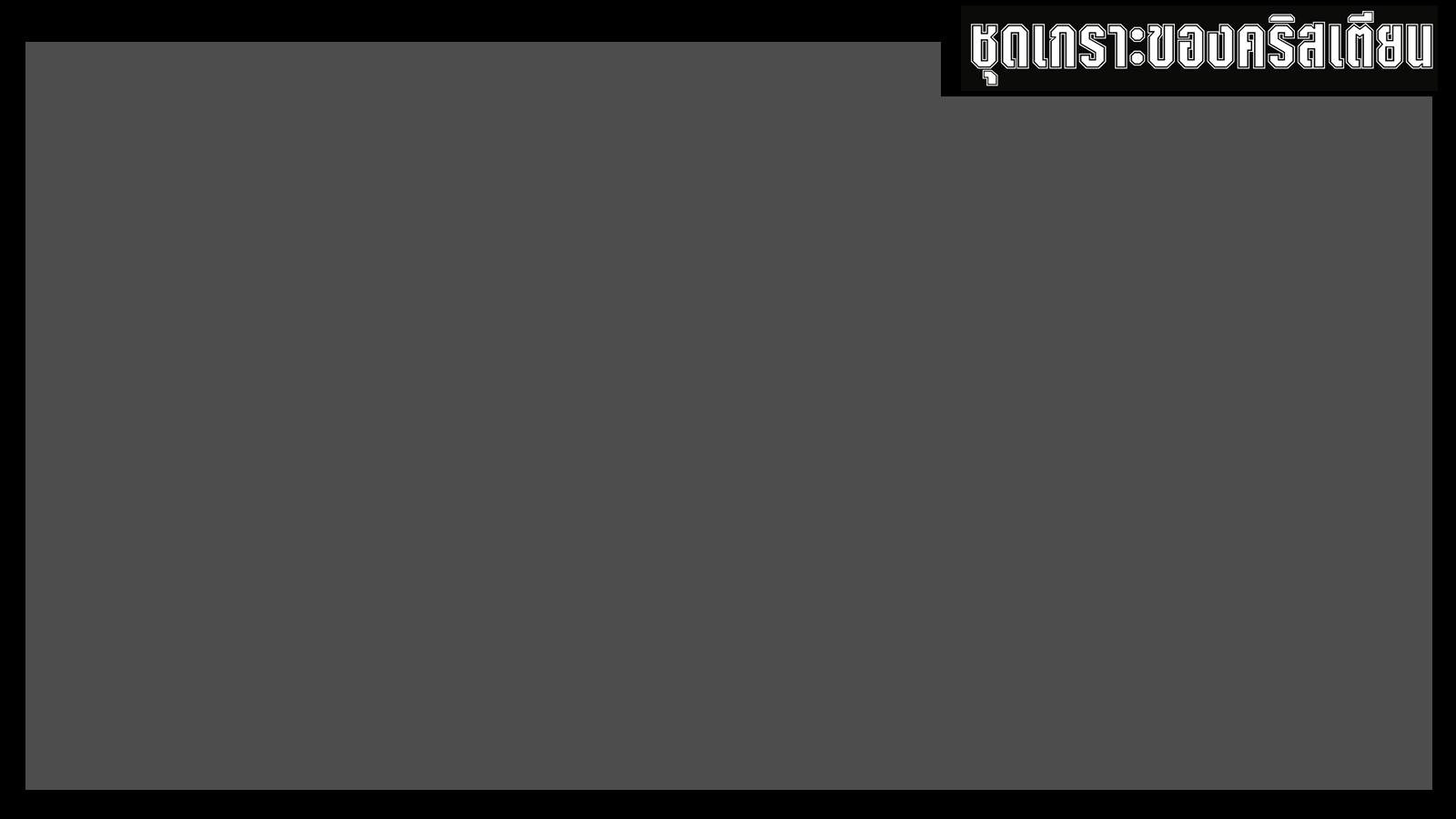 โรม 10:8
8 แต่ความชอบธรรมนั้นว่าอย่างไร “ถ้อยคำนี้อยู่ใกล้ตัวท่าน
อยู่ในปากและอยู่ในใจของท่าน”
คือถ้อยคำแห่งความเชื่อที่เรากำลังประกาศอยู่
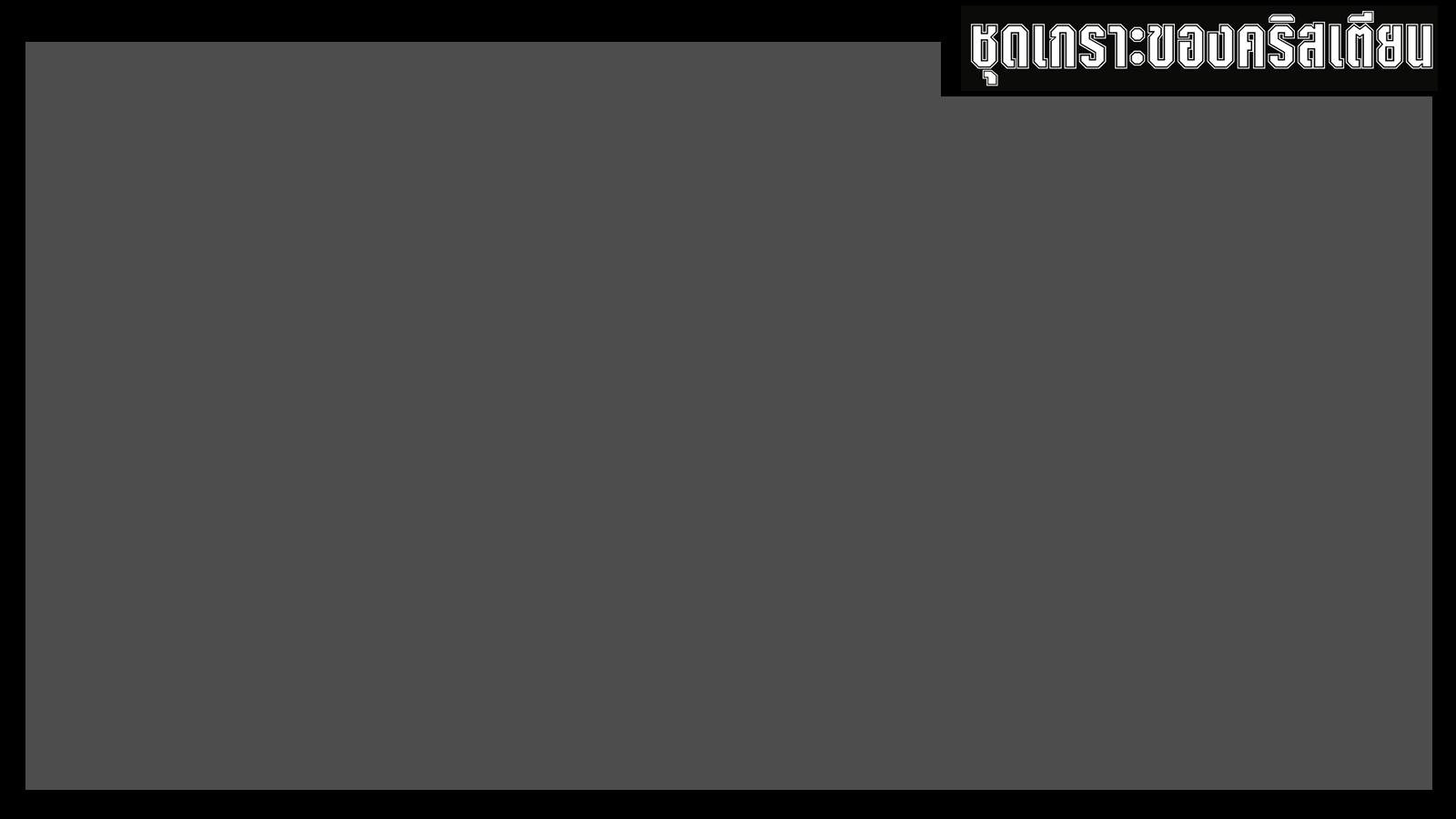 ชุดเกราะของคริสเตียน
ตอนที่ 8: ฤทธ์เดชของถ้อยคำที่พูดออกมา
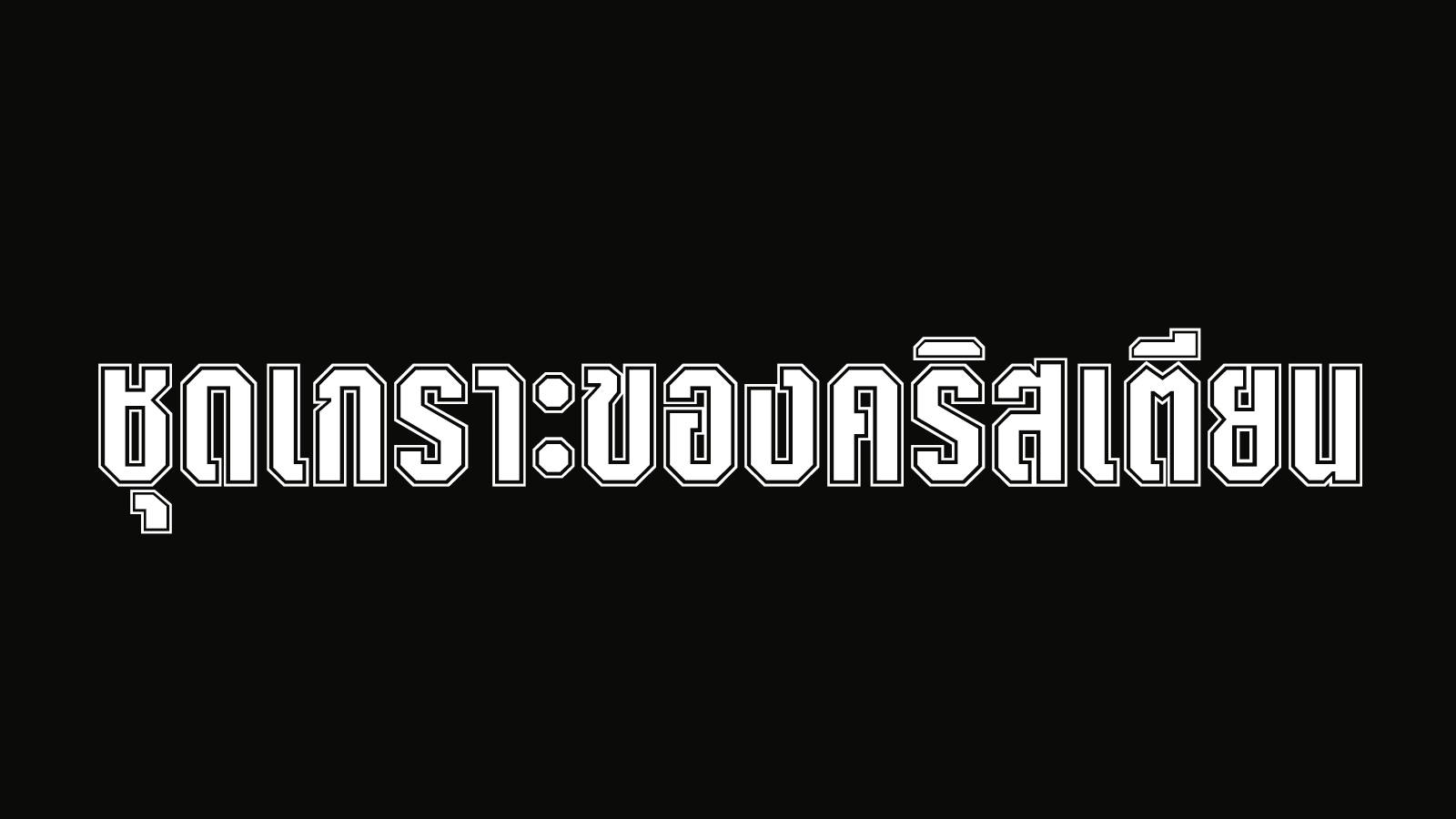